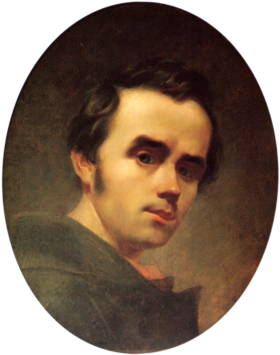 Літературне читання
2 клас 
Шевченкове слово
Урок 86
Дмитро Красицький. 
Тарас Шевченко
Колір настрою
Налаштування на урок
Всі почули ви дзвінок – 
Він покликав на урок.
Кожен з вас приготувався,
На перерві постарався.
Тож і ми часу не гаймо,
А урок наш починаймо!
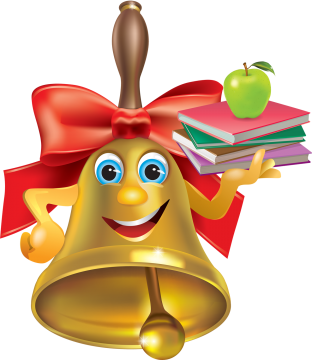 Спокій, рівновага
Завзяття, бажання діяти
Тривога, хвилювання
задоволення
Починаємо роботу виміром настрою. Вибери кружечок того кольору, який передає твій настрій на початку уроку
Прочитай скоромовку
В лісі лиса лось зустрів
Лис до лося засвистів.
Лось злякався і од лиса
Дременув скоріш до лісу.
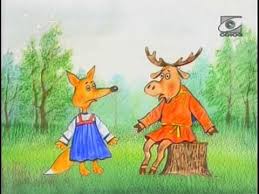 Прочитай скоромовку, наче переляканий лось.
Прочитай скоромовку швидко, мов біжиш до лісу.
Вправа «Точно і швидко»
Швидко додай слово, яке пояснює, чим або з ким виконуємо дії:
Малюю – …
Гуляю з – …
Зачитався – …
Відпочиваю з – …
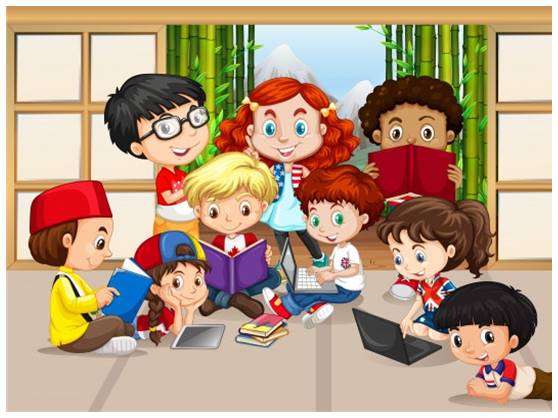 Граюся – …
Забавляюся – …
Ліплю – …
Працюю – …
Повідомлення теми уроку
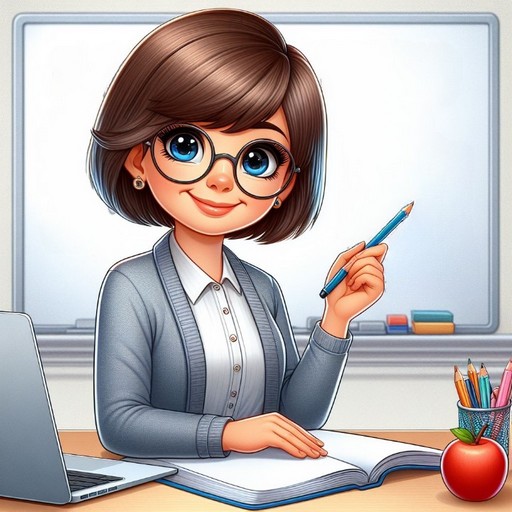 Сьогодні на уроці читання ми ознайомимося з новим розділом підручника 
«Шевченкове слово». 
Читатимемо текст Дмитра Красицького «Тарас Шевченко».
Дізнаємось про великого народного поета, художника 
Т. Г. Шевченка, 
його раннє дитинство.
Тарас Шевченко
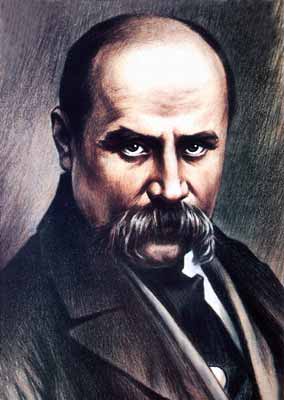 Кожен українець із дитинства знає про Тараса Шевченка. У багатьох родинах є книга віршів поета — «Кобзар». Так називалась його перша книжка. Згодом і самого Тараса Шевченка стали називати Кобзарем українського народу, бо він найбільше за все любив Україну.
Підручник, сторінка
104
Тарас Шевченко
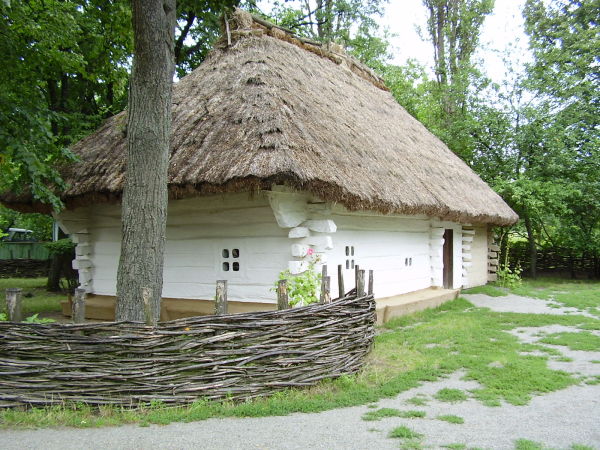 Тарас Григорович Шевченко народився  9 березня 1814 року  в  селі Моринці на Черкащині в родині кріпаків.
Підручник, сторінка
104
Тарас Шевченко
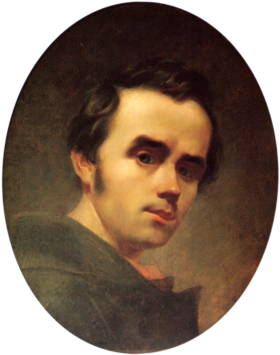 Ще з дитинства майбутній поет дуже захоплювався малюванням. Із часом він став видатним художником. Розгляньте портрет, на якому він намалював себе молодим, замріяним. Помер поет 10 березня 1861 року в Санкт-Петербурзі. Похований у Каневі на Чернечій горі над Дніпром
Автопортрет написаний 
у 1840 році
Підручник, сторінка
104
Прочитай правильно
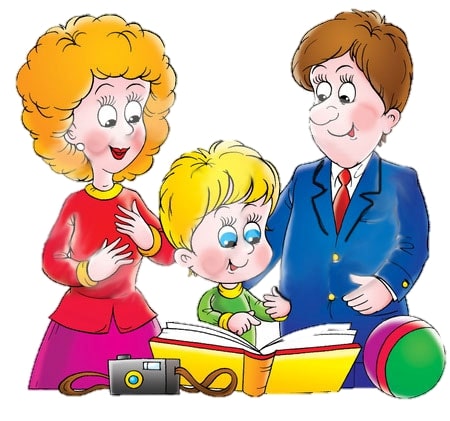 здалеку
Найрідніші
неабищо
недосипають
плекають
господарством
Благенька — стара, зношена
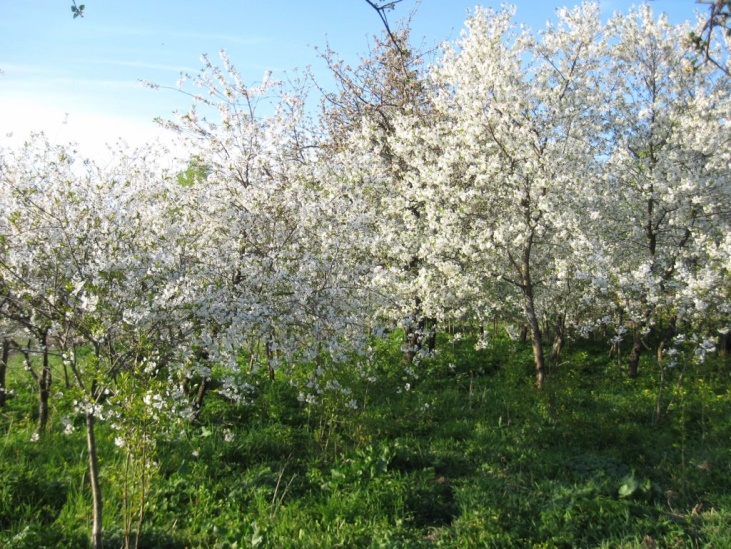 Плекають — дуже турбуються
Неабищо — щось незвичайне
Підручник, сторінка
104
Вишняк — вишневий сад
Прочитай значення слів
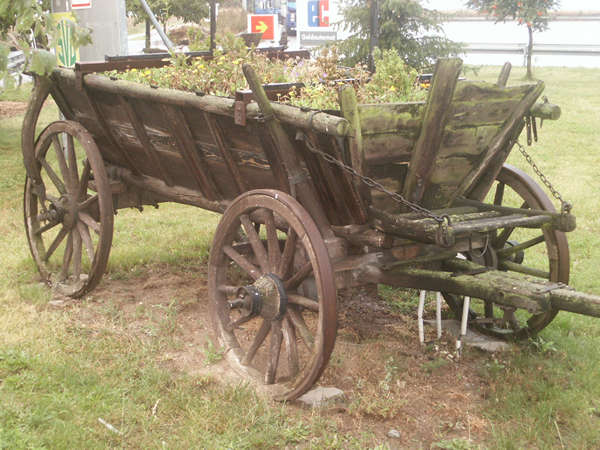 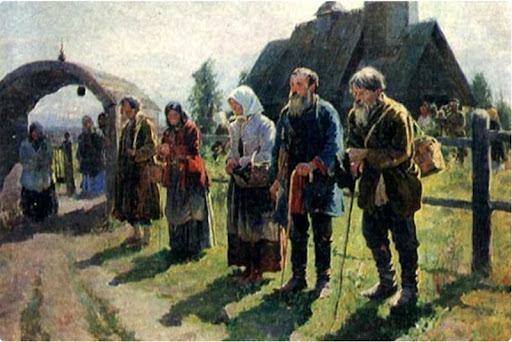 Панщина — робота, яку кріпаки виконували для пана
Xура — великий віз або сани для перевезення вантажів.
Кріпаки — залежні від поміщика й прикріплені до земельного наділу селяни.
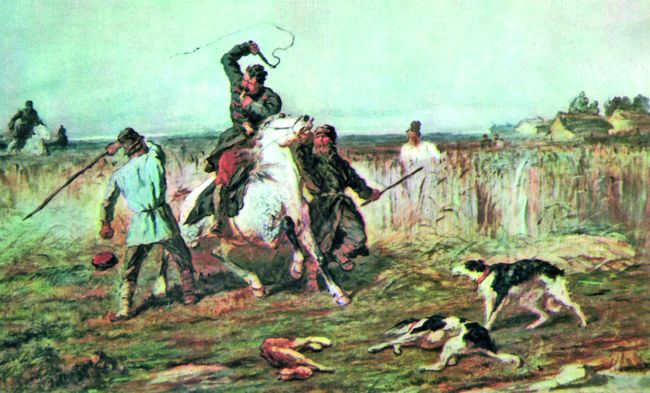 Підручник, сторінка
104
Дмитро Красицький «Тарас Шевченко»
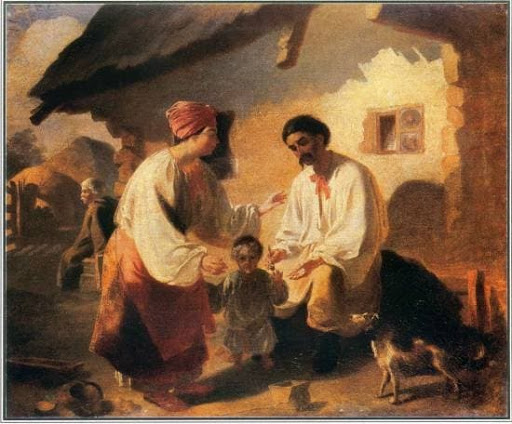 Дорогі, найрідніші для дітей мати й батько. Вони ночей недосипають, милують, ростять, плекають дітей. І Тарас любив свою ніжну, ласкаву трудівницю-маму. Вона часто хворіла і, коли йому було дев’ять років, тяжко занедужала й померла. Гірко плакав Тарас за ненькою, але що можуть допомогти сльози? Другого дня викопали у вишняку яму і там, як заповідала мати, поховали її.
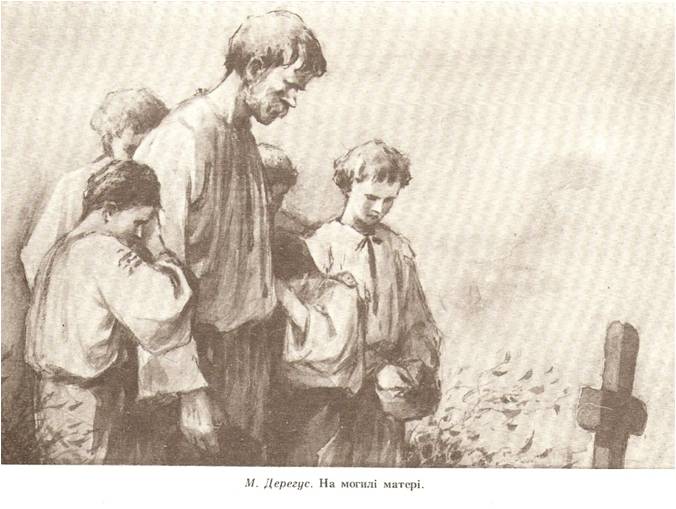 Про що ми дізналися з цього абзацу?
Підручник, сторінка
104
Дмитро Красицький «Тарас Шевченко»
Тяжке життя настало для сиріт. Нікому було приголубити, їсти зварити, сорочку випрати, за господарством доглянути. Батько щодня на панщині, змарнів… Тяжко-важко жилося сиротам. Так Шевченко пізніше й писав: «Тяжко-важко в світі жити сироті без роду…».
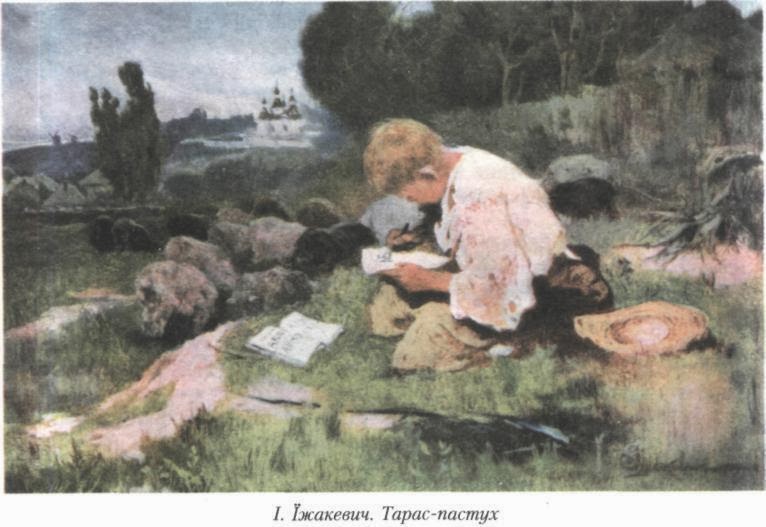 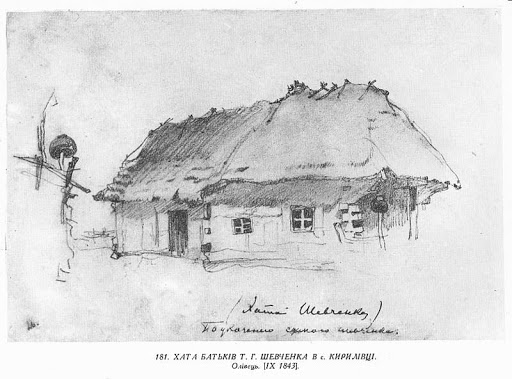 Про що ми дізналися з цього абзацу?
Підручник, сторінка
105
Дмитро Красицький «Тарас Шевченко»
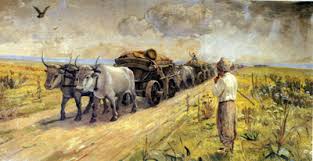 Батько часто вирушав з панською хурою в далеку дорогу і застудився. Зима була дуже люта, а одежина яка там у кріпака — благенька: свита з дірками, що аж вітер поза спиною гуляє. Привезли здалеку зовсім хворого. Недовго лежав Григорій Іванович. Перед смертю батько ласкаво подивився на Тараса і сказав, що з господарства синові нічого не треба: з нього вийде неабищо. Не помилився батько — з Тараса Шевченка вийшов великий художник і народний поет…
Про що ми дізналися з цього абзацу?
Підручник, сторінка
105
Дай відповідь на питання
Що ти дізнався/дізналася про батьків поета? Розкажи.
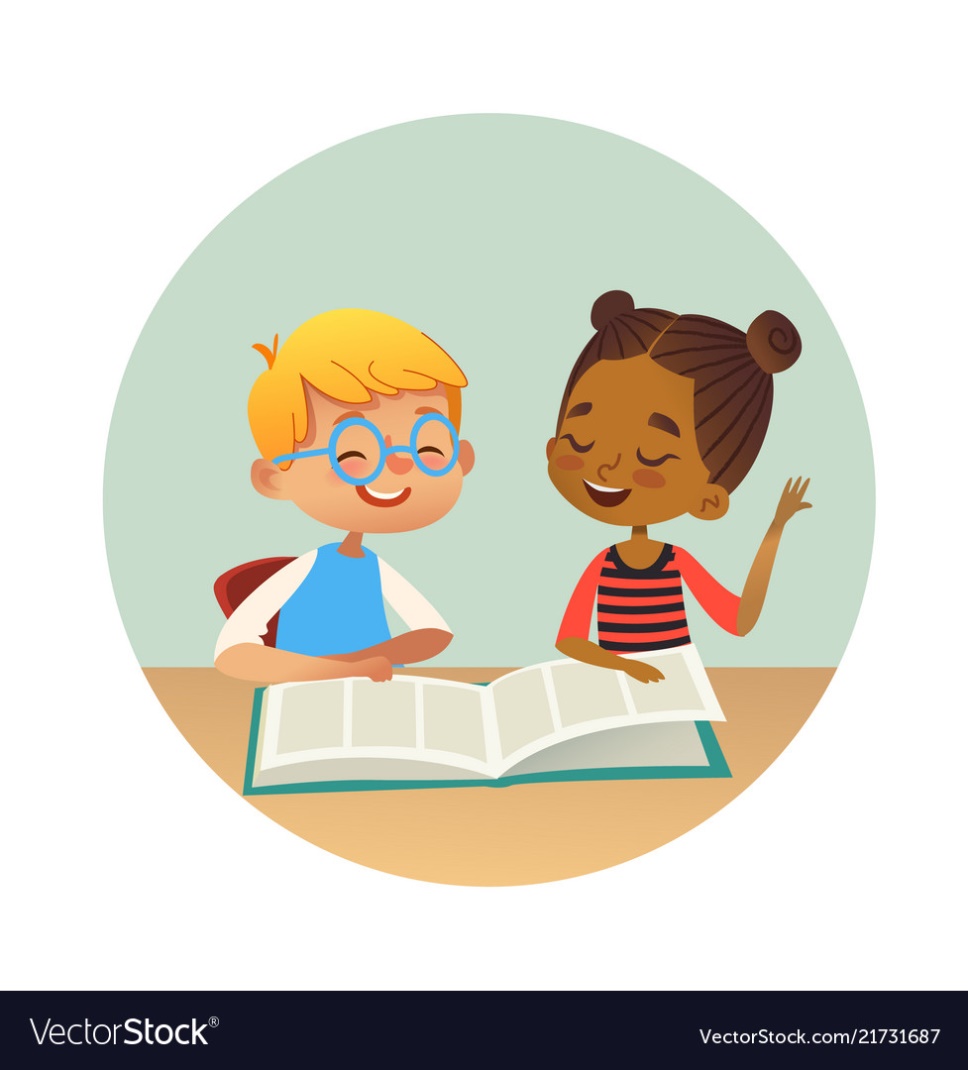 Що перед смертю сказав батько про Тараса? Прочитай.
Тяжко-важко в світі жити сироті без роду — як ця думка розкривається в тексті? Прочитай.
Які запитання в тебе виникли?
Підручник, сторінка
105
Складання плану
Скільки в тексті абзаців? Добери заголовки до кожного. 
Це буде план тексту. Підготуй  за ним переказ прочитаного.
План
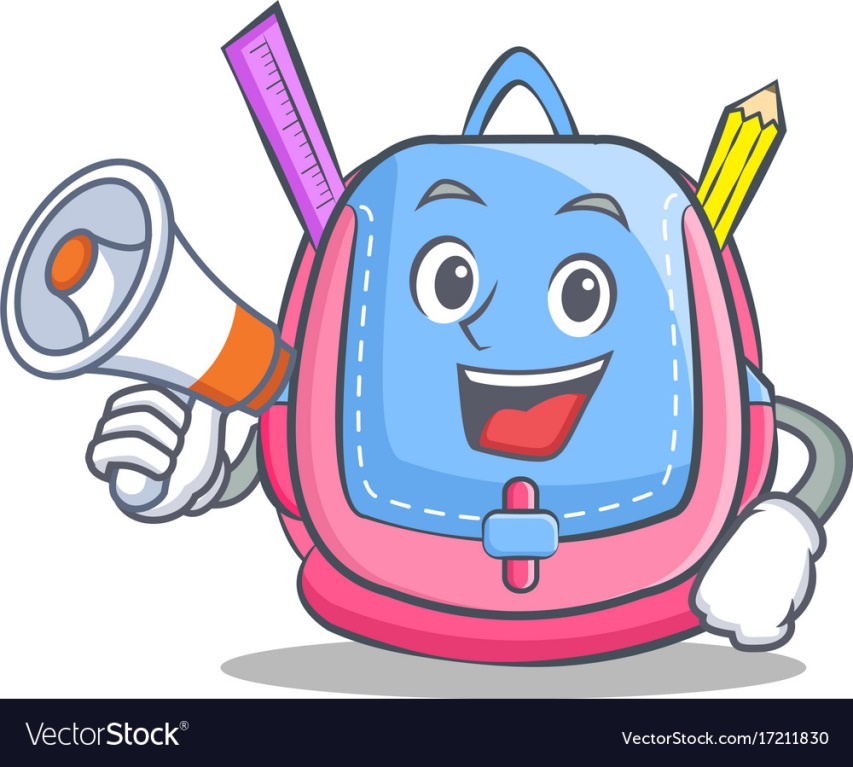 1. Мама занедужала і померла.
2. Тяжко-важко жилося сиротам.
3. Що перед смертю сказав батько про Тараса?
Рефлексія
Вдома перекажи текст Дмитра Красицького «Тарас Шевченко» 
за планом.
План
Мама занедужала і померла.
Тяжко-важко жилося сиротам.
Що перед смертю сказав батько про Тараса?
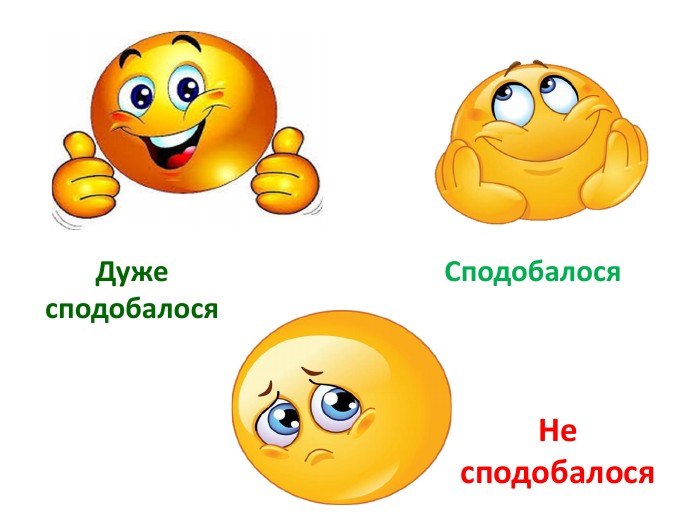